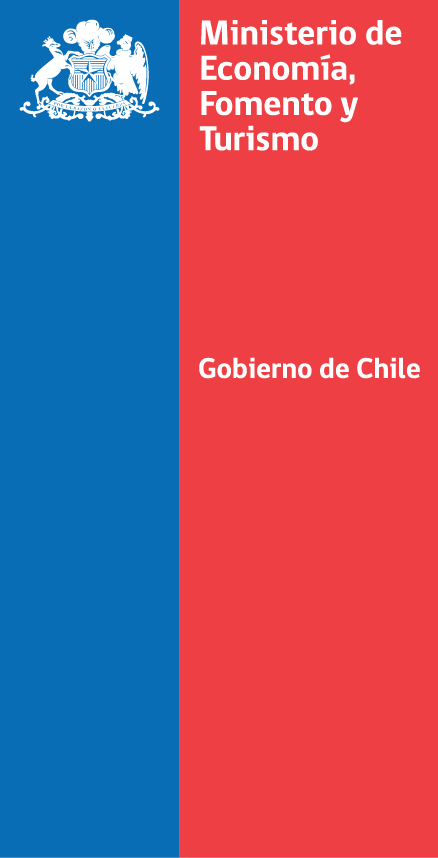 Isabel Monsalves Burgos SEREMI Región del Bíobío
Enfrentamos una economía en desaceleración
Las condiciones externas ya no son tan favorables.

Falta de reformas estructurales pro crecimiento. 
Por ejemplo, en el mercado laboral y el sistema educacional.


Todo esto ya se comienza a reflejar en las cifra de actividad económica e inversión.
Gobierno de Chile | Ministerio de Economía, Fomento y Turismo
2
Economía debe diversificarse y generar ganancias en productividad
Mantener consistencia en la estrategia de innovación de largo plazo. 

Aumentar de manera sostenida la inversión en investigación y desarrollo.

Apoyar la productividad de sectores ya desarrollados, pero también tomar un rol activo en el desarrollo de nuevos sectores con alto potencial de crecimiento:
Identificar oportunidades
Vincular sectores
Coordinar actores público y privado
Financiar bienes públicos estratégicos
Política de cluster

Debemos potenciar de nuestra habilidad para mantener un crecimiento sostenido e identificar cuáles serán los sectores que impulsarán la economía en el futuro.
, Fomento y Turismo
3
Deterioro de las confianzas en el funcionamiento de los mercados
Los chilenos resienten cada vez con más fuerzas los abusos y las actividades que –por falta de competencia- generan ganancias injustificadas.

Se requieren mejoras en la institucionalidad para la protección de los consumidores y la libre competencia.

Pero también información y mecanismos de mercado que empoderen a los consumidores y generen competencia. 

Desigual distribución de la riqueza y también de las oportunidades.
Gobierno de Chile | Ministerio de Economía, Fomento y Turismo
4
¿Qué necesitamos?
Sentar las bases para una nueva estrategia productiva:

Aumentar la productividad de las empresas, en especial de las PYMES: 
Financiamiento, gestión, mejoras en los mercados. 

Aumentar la productividad de los trabajadores: 
Capacitaciones, certificación laboral, vincular inversión en capital humano con necesidades productivas. 

Diversificar nuestra economía: 
Incentivar el emprendimiento, invertir en innovación.
Desarrollar sectores con potencial de crecimiento: ej. turismo sustentable. 
Inversiones estratégicas:  puertos, aeropuertos.

Generar confianza en el funcionamiento de los mercados: 
Protección de los consumidores y la libre competencia. 
Informar y empoderar a consumidores.
Gobierno de Chile | Ministerio de Economía, Fomento y Turismo
5
3 tareas para los primeros 100 días
Agenda de productividad, innovación y crecimiento
Proyecto interministerial coordinado por el Ministerio de Economía

Fortalecimiento del SERNAC
Fortalecimiento institucional
Dotar al SERNAC de las atribuciones y capacidades necesarias para que pueda proteger efectivamente a los consumidores. 

Duplicar los recursos del Fondo de Fomento de Pesca Artesanal (FFPA)
Asignar recursos a fines productivos que fortalezcan el sector.
Gobierno de Chile | Ministerio de Economía, Fomento y Turismo
6
CONVENIO GOBIERNO REGIONAL DEL BIO BÍO -FONDO FOMENTO PARA LA PESCA ARTESANAL
Áreas de inversión 

MODERNIZACIÓN PRODUCTIVA DE CALETAS 

ACUICULTURA DE PEQUEÑA ESCALA Y REPOBLAMIENTO 

COMERCIALIZACION Y MANEJO SANITARIO

DIVERSIFICACIÓN PRODUCTIVA
Gobierno de Chile | Ministerio de Economía, Fomento y Turismo
7
PROPUESTAS PARA LA MODIFICACIÓN DE LAS BASES DEL FFPA
MODERNIZACIÓN PRODUCTIVA DE CALETAS
a) Motores para actividades pesqueras y/o extractivas
b) Elementos de seguridad para las embarcaciones
c) Equipos y trajes de buceo
DIVERSIFICACIÓN PRODUCTIVA
Para Pescadores Artesanales (Tripulantes):
a) Artes y aparejos de pesca. No serán financiados más de 4 paños de red por persona (de 100X100 cms)
Gobierno de Chile | Ministerio de Economía, Fomento y Turismo
8
PROPUESTAS PARA PESCA ARTESANAL
Creación de mesa de trabajo organismos públicos y representantes de la pesca artesanal, liderado por el intendente.

Implementación de embarcaciones posicionados y cámara abordo  

Apoyo programas de fomento a trabajadores de la pesca

Definición de cuotas por sindicato 

Movilidad de los pescadores a nivel país

Áreas de manejo 

Capacitaciones u asesoramiento 

Deuda de Pescadores Artesanales con entidades de financiamiento

Revisión de embarcaciones menores a 12 metros, reglamentación de la primera milla, borde costero
Aumento de Fiscalización por parte de Sernapesca 

Recursos de reconversión de actividad pesquera, capacitaciones, escuelas de re emprendimiento 

Fuente de jubilación para pescadores artesanales pasivos (pensiones)

Seguros colectivos para la tripulación, inexistentes

Financiamiento a proyectos de recursos Bentónicos 

Bonos permanentes para pescadores mientras dure la crisis

Becas para hijos de pescadores u otra categoría

Implementación de una plataforma sociakl
Gobierno de Chile |  Ministerio de Economía, Fomento y Turismo
9
Ministerio de Economía, Fomento y Turismo
2014 – 2018
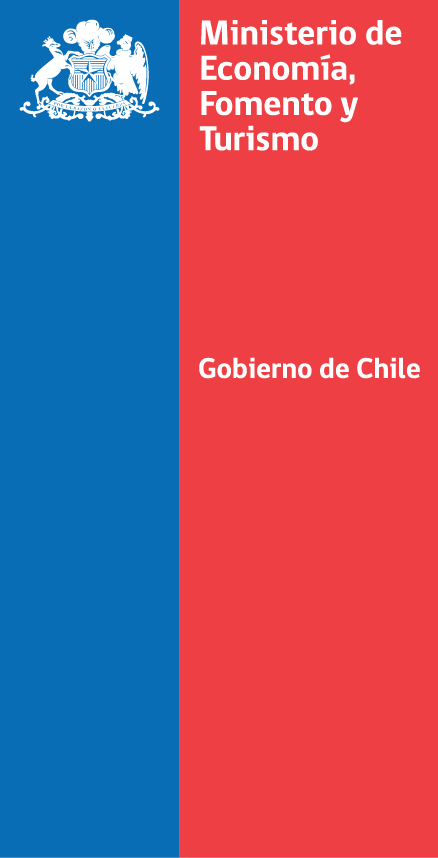